LITURGIJSKO RUHO, LITURGIJSKI PREDMETI I LITURGIJSKE KNJIGE
LiturgijskoRUHO
tALAR
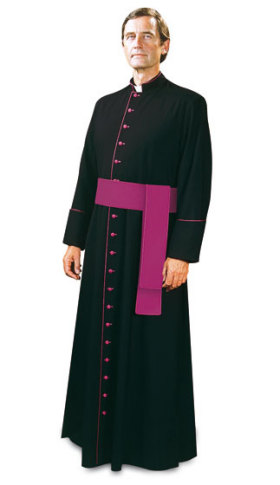 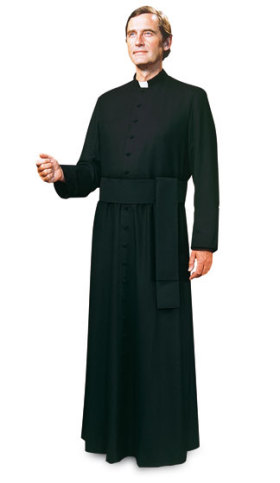 HABIT
REVERENDA
MISNO RUHO
Naglavnik (amikt)
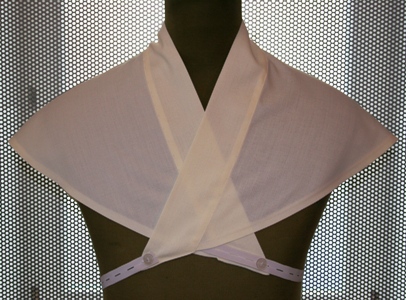 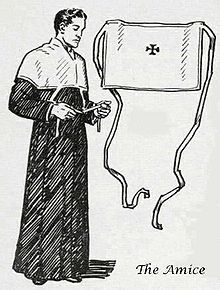 alba
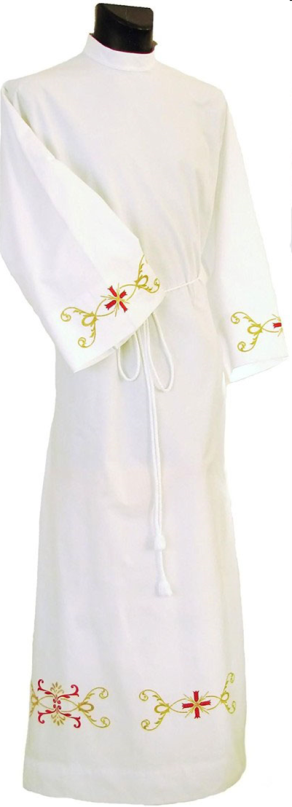 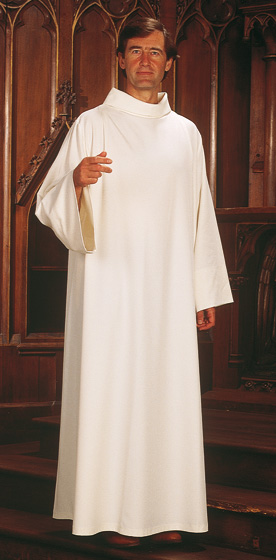 Pojas i štola
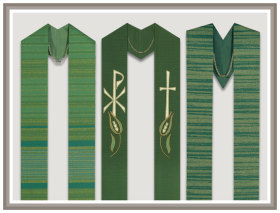 ŠTOLA
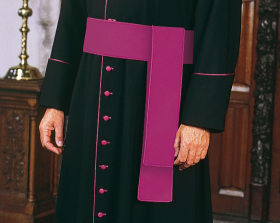 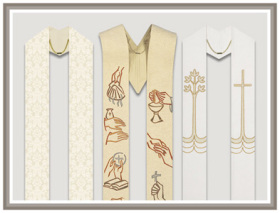 POJASI
misnica
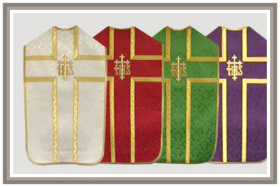 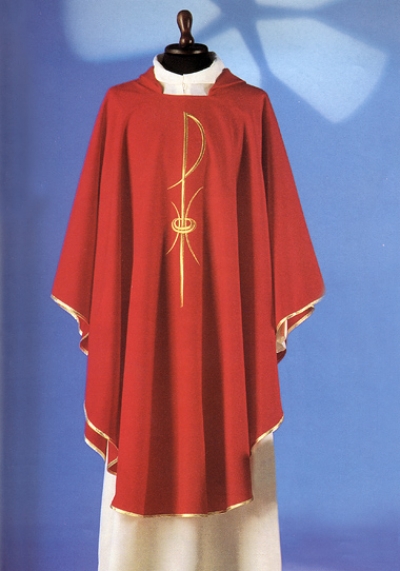 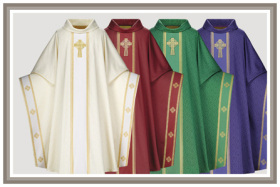 Mitra i pastirski štap
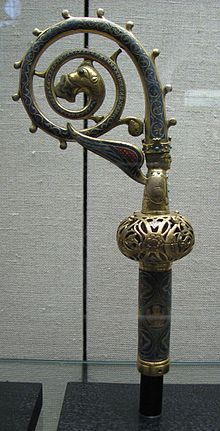 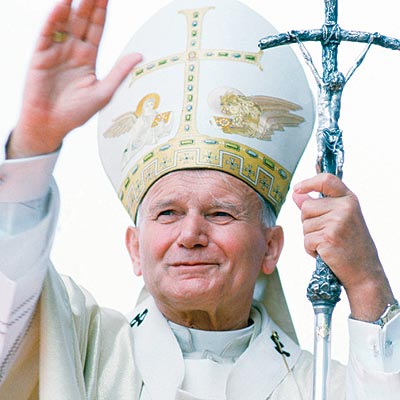 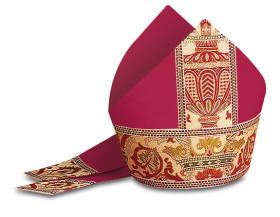 MITRA
ŠTAP
Liturgijske boje
Bijela boja označava veselje i nevinost. Upotrebljava se na blagdane Gospodnje, Marijine, anđela i svetaca koji nisu mučenici.
Crvena boja označava ljubav i trpljenje. Upotrebljava se na Duhove kad su apostoli primili Duha Svetoga u obliku ognjenih jezika i na dane svetih mučenika, kao i na Cvjetnu nedjelju, Veliki petak i blagdane apostola i evanđelista, osim Ivana. 
Zelena boja označava nadu. Upotrebljava se u vrijeme kroz godinu, iza Bogojavljenja i Duhova.
Ljubičasta boja označava poniznost i pokoru. Upotrebljava se u adventu i Korizmi, te u drugim pokorničkim danima u godini, a može se koristiti i za pokojne.
LITURGIJSKI PREDMETI
Križ
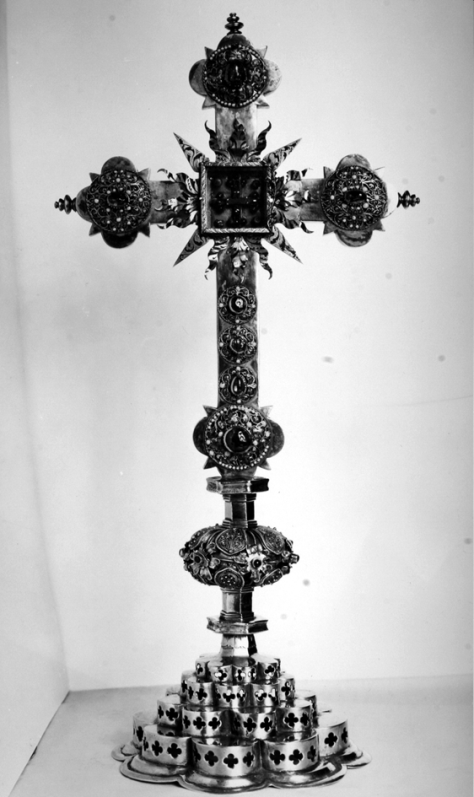 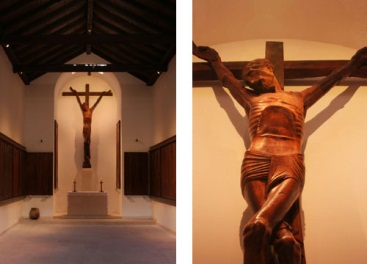 kalež
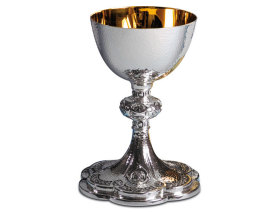 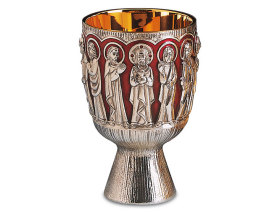 Plitica (PATENA)
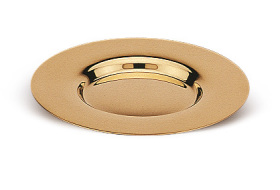 Korporal I KALEŽNJAK
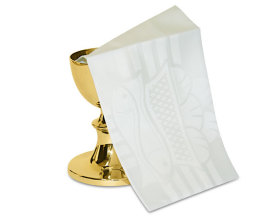 KORPORAL
KALEŽNJAK
Ampulice (vrčići)
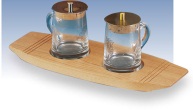 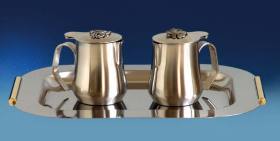 Ciborij
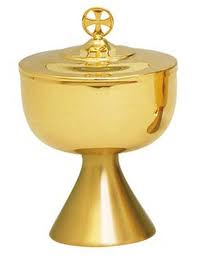 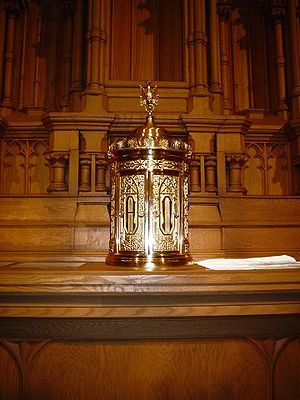 Svijeće I CVIJEĆE
LITURGIJSKE KNJIGE
RIMSKI MISAL
OBREDNIK
ČASOSLOV (BREVIJAR)
MOLITVENIK I PJESMARICA
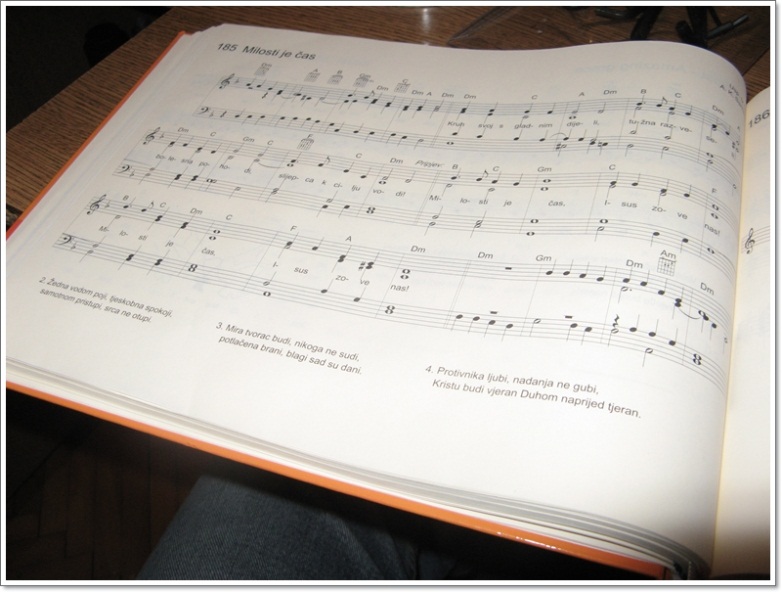